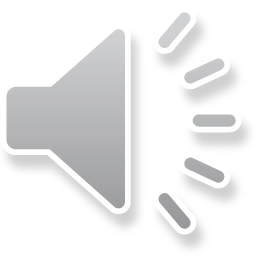 Kedvenc telefonom
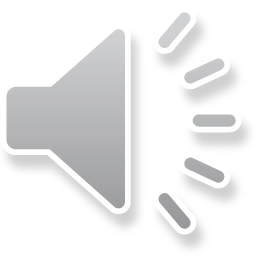 Készítette: Szakonyi Ádám
Felkészítő tanár: Mógorné Áment Erika
Református Általános Iskola Balatonfüred 
8230 Balatonfüred Iskola u. 2.
Szoftver és szolgáltatások
A Galaxy S4 Android 4.2.2 operációs rendszerrel érkezett, ami kiegészül a Samsung saját fejlesztésű TouchWiz „Nature UX” grafikus felhasználói felületével..
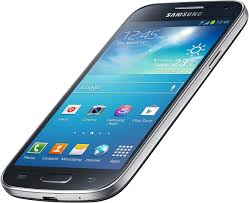 Kamera
Az előoldali kamera kihasználásával az S4 képes a videó lejátszás megállítására, ha a felhasználó félrenézne, és a képernyő tényleges érintése nélkül (vagy például télen, kesztyűben) görgetni a képernyőt. Olyan új videofelvételi és fényképezési üzemmódok kerültek az S4-be, amik az előoldali és a hátoldali kamerát egyidejűleg használják.
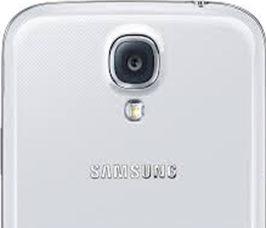 Hardver és dizájn
A képernyő 5 hüvelykes Full HD Super AMOLED. A külső nem nagyon változott elődjéhez képest, de vékonyabb lett 7,9 mm, nagyobb lett a kijelzője 5 inch, a hangszóró helye megváltozott.
A tokozás egy 1,6 GHz-es négymagos Cortex-A15, továbbá egy 1,2 GHz-es négymagos Cortex-A7 processzort tartalmaz. A négy gyorsabb processzormag mindegyike logikailag párosítva van egy kisebb áramfelvételű processzormaggal. Minden magpárból egyidejűleg csak az egyik mag aktív, igény szerint változik, hogy éppen melyik. Ez az akkumulátor-üzemidőt növelő kapcsolgatás az operációs rendszer és az alkalmazások számára rejtett módon történik, azok egyetlen, négymagos processzort érzékelnek
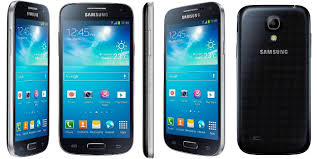 Kijelző
Méret: 4,99"
Felbontás: 1920×1080 (441 ppi)
Típus: Super AMOLED kapacitív érintőkijelző
Színárnyalatok száma: 16 millió
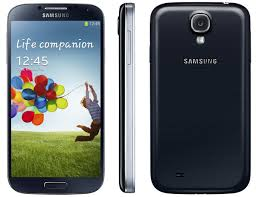 Memória
Telefonkönyv kapacitása: dinamikus
SMS memória: dinamikus
Belső tárhely: 16 Gb
MicroSD kártyával akár 64 Gb-ig bővíthető
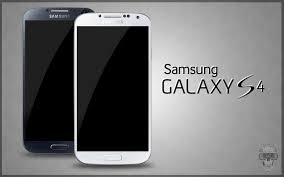 Windows 8.1 & Android
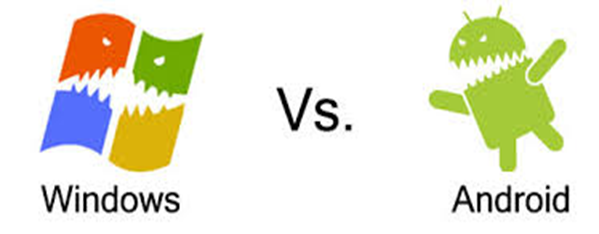 Különbség:
Az android kimondottan telefonra lett tervezve amíg a windows 8.1 számítógépre és telefonra is egyaránt.
Hasonlóságok: 
  Windows 8.1: a start menüben kis csempék jelenek meg és kiválaszthatjuk a nekünk legszimpatikusabb ikont. 
Android: ugyanúgy az alkalmazáskezelőben kis ikonok jelennek meg.
Extra szoftverek
Extra szoftverek: Dropbox, Diktafon, Fájlböngésző, Samsung Apps, Samsung Hub, Samsung Link, Watchon, S-Voice, S-Fordító, Optikai olvasó, S-Jegyzet, S-Helath, Fotóalbum, Group Play, Tripadvisor
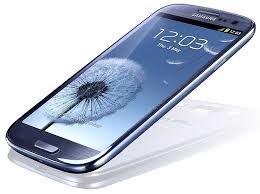 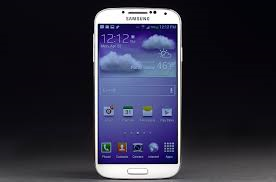 KÉRDÉSEK
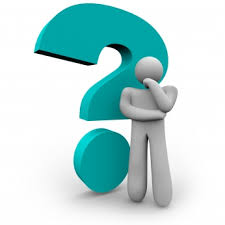 Melyik telefonról volt szó?
Samsung galaxy s4
Samsung galaxy s3
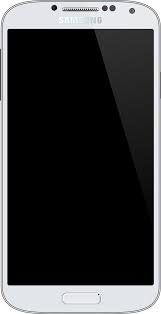 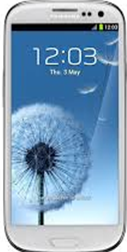 Jó válasz!
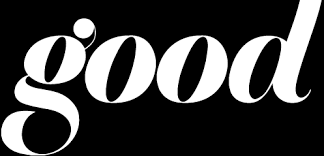 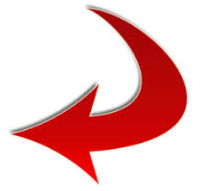 Ide kattints
Rossz válasz!
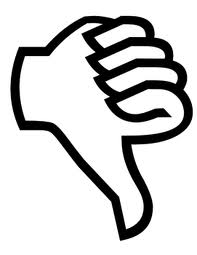 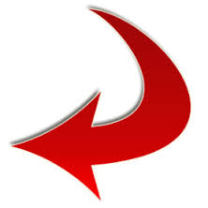 Ide kattints
Hányas androidja van?
4.2.2
4.1.2
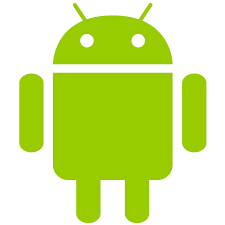 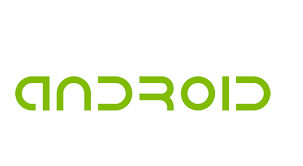 Jó válasz!
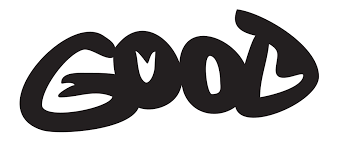 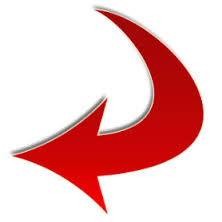 Ide kattints
Rossz válasz!
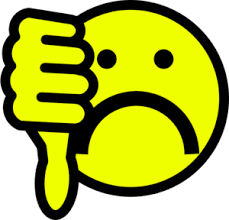 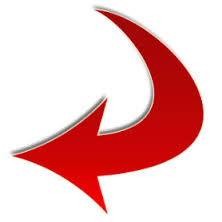 Ide kattints
Meddig bővíthető a tárhelye?
32 gb
64 gb
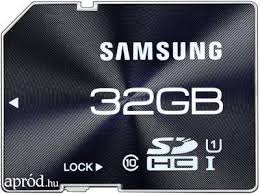 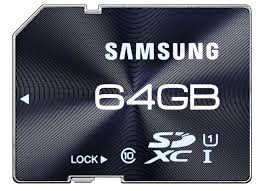 Jó válasz
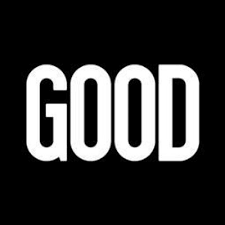 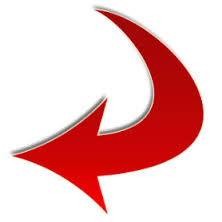 Ide kattints
Rossz válasz!
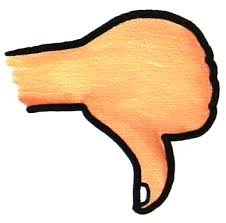 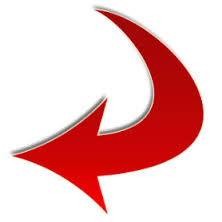 Ide kattints
Forrásmegjelölés!
telefonguru
wikipédia
Google képek
Köszönöm a figyelmet!
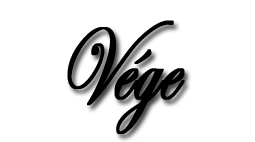 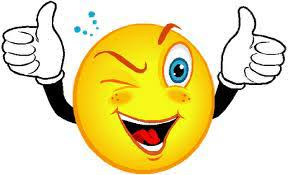